Postgraduate Training Opportunities in Managed Care Pharmacy
Created by the School of Pharmacy Relations Committee for AMCP
Updated: November 2019
Learning Objectives
Describe factors to consider and preparatory steps to take prior to pursuing a managed care (MC) residency program
Identify key selection criteria when deciding between MC residency programs
List core outcomes expected of training experiences in accredited MC residencies
Discuss career opportunities available to residency-trained MC pharmacists
Managed Care or Not?
Managed care training, knowledge, and experience is an asset to other pharmacy careers

“…I absolutely believe managed care knowledge is essential for communication with patients in any setting… pharmacists are in the front-line to educate patients about [this]…”
		—Third-year pharmacy student
Managed Care Residency or Not?
Benefits
Advancing oneself in a pharmacy niche
Staying up-to-date with new drugs and pipeline agents
Balanced exposure to operational, business and clinical aspects of pharmacy
Exposure to different aspects of managed care pharmacy
Providing a competitive advantage in the job market
Greater potential for upward career growth and new/unique career options
[Speaker Notes: The listed benefits highlight what students who are interested in managed care often associate with managed care pharmacy.  If a student who is unsure about managed care pharmacy is excited about the listed benefits– perhaps this hints at a “good match” for this individual and a managed care residency experience! 

Additional details on each of the bulleted points mentioned on the slide:
1. Often careers place the pharmacist in a particular career path based on their job experience. With managed care residency, you have training in managed care but managed care experience is an asset for other career paths beyond managed care; previous MC residents have continued into industry, management, institutions, etc
2. In no other career will you be trained on how to stay on top of new drug developments, as part of your job.  It is a habit that would benefit any pharmacy professional committed to successful life-long learning. A residency will focus on building this skill.
3. In MC, you get a well-rounded experience, including exposure to “management” for those interested in that career ladder.
4. There are many different career paths one can take within MC. Individuals who are not ready to commit to a particular specialty within managed care can benefit from the exposure to different aspects of MC over the span of the year. If they love something, many programs will allow their residents to continue work in preferred areas even while continuing other rotations. If they dislike something, at least you’ve seen and experienced it first hand; you can apply what you’ve learned elsewhere, and you know which types of jobs you’d like to avoid in the future. You never know what you’re going to love until you try it out!
5. See bullet 1 above.
6. See bullet 3 above and training that would place you in a clinical account manager role that is not available to newly graduated pharmacists without a managed are residency background. You’ll also have the opportunity to take on new challenges/roles and be involved in shaping/assisting in healthcare reform, just by being in managed care pharmacy. Residencies give you 3-5 years of experience in one, which helps you grow your career so much quicker than you otherwise could.]
Managed Care Residency or Not?
Benefits
Attractive work/life balance, including travel & education
Zero to minimal dispensing role/staffing component
Develop a career plan and professional vision
Expand networking opportunities to accelerate your career
Involvement in innovative medication management and other nontraditional clinical pharmacy services 
Loan payment deferral may be an option during residency year
[Speaker Notes: Keep in mind that new pharmacy graduates may not necessarily be concerned about these factors early in their career; a way to explain the importance of these benefits is to provide a personal story linked to the value of these benefits as you love along in your career!]
Managed Care Residency or Not?
Limitations
Postpone financial rewards of a pharmacist’s salary
Limited direct face-to-face patient interactions (depending on the organization), more patient-population-directed interactions
Individuals unfamiliar with managed care may view the business training as less “clinical”
Limited availability of residency positions
[Speaker Notes: Students are often unaware of residencies in managed care pharmacy due to limited exposure during their academic career.  Since these residencies are significantly different compared to institutional and community-based residencies, it is important that the student receives enough education about these training experiences so that they are able to make an informed decision.

Explanations to the bullets on this slide:
1. As with any residency training, the salary is about 40-50K for the training year vs 90-110k for a pharmacist position
2. A MC residency is not ideal for individuals looking for direct patient care; however, MC does involve a direct impact on patient care which is often just a rewarding. Residents and MC pharmacists are often able to continue a part-time/per diem staff pharmacist position concurrently.
3. MC pharmacists make use of drug literature skills and clinical decision-making skills on a day-to-day basis. Everything is evidence-based.
4. The number of residency programs continues to expand; however, as with any residency program, they are competitive. 

Lists of programs:
https://www.amcp.org/resource-center/group-resources/residents-fellows/accredited-residencies
https://www.amcp.org/resource-center/group-resources/residents-fellows/non-accredited-residencies]
Preparatory Action Steps
Get involved early on
Academy of Managed Care Pharmacy (AMCP) school & national chapters
Pharmacy student rotations, elective courses
Internships 
Shadowing opportunities with practitioners
[Speaker Notes: The first preparatory action step is to get involved early on. Managed care is something you’ll only learn about by doing it! So make sure you join your local AMCP chapter, and be active! 

Take any opportunities you can to learn about managed care at your school, such as taking an elective course if your school offers one, or an introductory or advanced pharmacy practice experience (IPPE or APPE) rotation when the time comes.

Apply for summer internships! If you land one of these, you will be a very competitive candidate when the time comes for applying to residencies, fellowships, or jobs. And finally, take the opportunity to shadow different pharmacists who are in positions you think you may be interested in. Ask your connections to connect you with someone who can help you see different sides of managed care.]
Preparatory Action Steps
Be visible
Network with other students, practitioners
Attend national AMCP meetings
AMCP Nexus each fall
AMCP Managed Care & Specialty Pharmacy Annual Meeting each spring
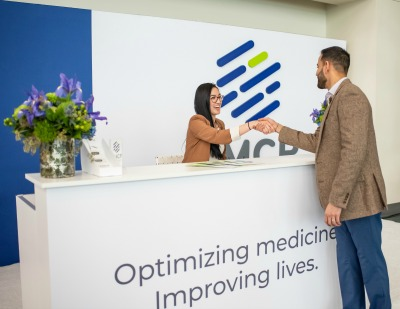 [Speaker Notes: Next, you want to make sure you are visible. If you’re a P1 or P2, network with the older students who are currently involve in AMCP at your school. As you progress through pharmacy school, network more and more with other pharmacy students at different schools. You’ll be amazed at how much you can learn from each other. The best way to do this is by attending national meetings. AMCP hosts two conferences each year – the NEXUS meeting in the fall and the Annual meeting in the spring. At the Nexus meeting, a managed care residency and industry fellowship-specific showcase is a must attend for any students interested in managed care. You’ll get to meet new people, learn about different programs, and see a whole different side of managed care than you can be exposed to in the classroom.]
Preparatory Action Steps
Utilize resources
Student-specific AMCP webpage for related materials
Resources to learn about managed care
Residency preparation materials 
Managed care fundamentals certificate program
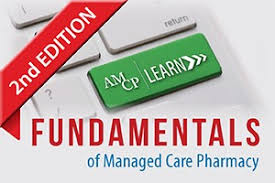 [Speaker Notes: Finally, make use of the available resources. AMCP has a wealth of information in its student center. In addition, if your school doesn’t offer a managed care elective, the fundamentals of managed care pharmacy certificate program is available for students who want to expand their understanding of the topic. While there is a fee associated with it, you’ll have a good understanding of some complex topics within managed care and a nice certificate you can list on your resume that looks great from a residency or fellowship interviewer.


https://www.amcp.org/resource-center/group-resources/student-pharmacist-center]
Residency Selection Criteria
Location
Type of organization
Type of pharmacy services
Electives offered
Position description
Research conducted
Accreditation status
Number of resident positions
Preceptor credentials
Past resident testimonials
Hiring potential
Career paths of previous residents
Company benefits: insurance, salary, 
Professional development: professional meetings, teaching certificate
[Speaker Notes: Some of these may be more important to you than others. So make sure you consider each of these factors as you begin your search.

Location – think about what you would be able to give up for one year whether it is family/friends or even weather!
Type of organization – MC practice occurs in prescription drug plans, integrated health plans, pharmacy benefit managers, ambulatory and hospital setting; which setting do you see yourself in? Consider the environment and team environment you are looking for, or patient interaction
Pharmacy services – Companies can outsource any function to third party companies or pharmacy benefit managers. Make sure you identify which services you are most (and least) interested in. Target programs that have the types of services you’re looking for. These may include drug information, program development, outcomes research, trending, contracting, marketing and sales, client relations, teaching, case management, specialty pharmacy, MTM, DSM, retrospective drug utilization review, etc, etc
Electives Offered – How flexible is the program to your needs? Accredited programs need to customize their training to meet your needs to some degree– be weary of programs that have a “cookie cutter” program. Ask past residents about what elective rotations they’ve selected, but be sure to ask them what they want to do in the future– see if these two will match up (thus likely indicating a customized program!)!
Position description – know what the goals are for the position– what positions does the training prepare you for!
Research – knowledge of research conducted at the site will give you an understanding of the type of research you will be involved in for your residency project
Accreditation status – will discuss more shortly.
Co-residents – Do you enjoy being the only resident or amongst a smaller or larger group of residents; there are challenges associated with both
Residency team - consists of the residency director, residency coordinator, primary/secondary preceptors, non-pharmacy co-workers; do the preceptors have experience in teaching? 
Past Residents – They will usually share with you the value-adds of the program. It is important to hear about the perspectives of the past resident who is likely to be more “honest” with you with why they like the program. What a particular resident likes may not be right for you. Although written testimonials are helpful, programs that offer you an opportunity to speak with their past residents usually have nothing to hide. Be sure to ask for these types of opportunities to chat with a former resident! 
Hiring potential – It is rare that a company will have a position available to you upon completion of the program, make sure you do your research. 
Career paths – it is very telling when you ask where previous residents currently practice, this shows what opportunities may be available to you 
Benefits – Although you are only there for one year, supporting benefits can make a difference. At the end of the program, you may be looking for a job--- does the program afford you the opportunity to network and build your resume/curriculum vitae to market yourself.  Is it difficult for you to attend professional meetings, build new relationships (institutional barriers)? Are you able to pay for travel costs if your program only supports partial funding?]
Resources
Academy of Managed Care Pharmacy (AMCP)
www.amcp.org
Content: Student Center – managed care resources,  Residents & Fellows section, Residency directory

American Society of Health Systems Pharmacists (ASHP)
www.ashp.org
Content: residency directory, accreditation standards, educational outcomes/goals/objectives, residency application, National Matching Service rules and requirements
[Speaker Notes: **Since there are a number of resources on the provided links, speakers should visit these sites and possibly open a browser during the lecture to walk the audience through the most beneficial areas on the site (as suggested on the slide above). Perhaps a link to those specific useful pages can be provided as a separate handout to the class).**]
PGY1 MC Residency Standards
Joint accreditation through AMCP and ASHP
Ensures the program provides systematic training of residents in meeting required program goals and objectives
Focuses on four competency areas:
Patient Care
Leadership and Management
Advancing Managed Care Practice and Improving Patient Care 
Teaching, Education, and Dissemination of Knowledge
Program accreditation is voluntary
[Speaker Notes: Explain other requirements for accredited programs that ensures a quality experience:
Evaluation process
Quality preceptors
Well rounded experience
Comprehensive drug management.
Etc, etc.

There are programs that opt for accreditation only through ASHP and not joint AMCP/ASHP accreditation. The standards are slightly different for PGY1 ASHP accreditation and AMCP/ASHP managed care accreditation. 

More information available at: https://www.ashp.org/-/media/assets/professional-development/residencies/docs/pgy1-managedcare-cago-2017.ashx]
MC Residency Application Requirements
Typical application documents
Curriculum vitae
Letter of intent
Letters of recommendation
Official transcript
Writing sample and/or presentation
Onsite interview (preferred) versus at professional meeting
For Accredited Programs
Apply through PhORCAS, rank program through the Match
[Speaker Notes: **See AMCP for more information: 
 - http://amcpstg.prod.acquia-sites.com/Resource-Center/tips-residencies-and-fellowships
 - http://amcpstg.prod.acquia-sites.com/Resource-Center/best-practices-applying-residencies-fellowships-and-entry-level-positions-managed

Be sure to check the specific program since each application may require different documentation. The one thing that applicants often over look is the importance of their recommendations– it is important to assure the individual who will write your recommendation knows you well enough and understands your interests in managed care.  Often a recommender will not understand this aspect of pharmacy and describe your skills that do not tie well with your strengths in managed care. In your letter of intent, mention your recommenders, and do not be afraid to ask for the status of the application when the application deadline nears and you have not heard back from the program confirming receipt of your completed application! Be professional in all your electronic communications and always follow-up with a thank you when possible!

When applying for an accredited program, applicants go through the PhORCAS system. (https://portal.phorcas.org)
 - PhORCAS is a centralized application service which distributes application information to programs to initiate the application process. 
 - The Match is used by applicants and programs to determine the final placement of applicants into positions after the application and evaluation process is completed


Non-accredited programs will typically make an offer before the match date.]
Characteristics of an Ideal Applicant
Demonstrated leadership
Effective communication skills
Strong work ethic
Effective time manager
Team Player/contributor
Researcher
Academic knowledge
Professional/ Community involvement
Innovator
Adaptable
Professional behavior
Strong emotional intelligence
[Speaker Notes: Common characteristics programs are looking for in a good resident candidate – someone who displays the following:

The program can identify these characteristics about the applicant through your cover letter, recommendations, college transcript, resume/curriculum vitae, onsite interviews and even through program communication with your previous advanced professional pharmacy experience preceptors!  

These days, emotional intelligence goes a long way. Sometimes, it does not matter how clinically smart you are, if you do not know how you should interact with others within the profession or portray the affect that you intend, this can work very negatively against you, your career, and the organization. Companies often evaluate emotional intelligence through various behavorial questions through surveys or onsite interviews.]
Career Opportunities
Managed care organization (health plans, integrated delivery systems)
Pharmacy benefits managers
Clinical pharmacy consulting
Academia
Pharmaceutical industry
Government
Specialty pharmacy
Medical writing/Drug information specialist
Health Outcomes Research
[Speaker Notes: More information: https://www.amcp.org/sites/default/files/2019-08/CareerBrochureJuly2019Final.pdf
Additional resources: https://www.amcp.org/resource-center/group-resources/student-pharmacist-center/explore-managed-care-pharmacy-careers]
Helpful Resources
Websites:
www.amcp.org/studentcenter  (AMCP Student Center)
https://www.amcp.org/resource-center/group-resources/residents-fellows (AMCP Residency information)
www.ashp.org (Accreditation  resident information)
https://portal.phorcas.org (Residency application/Match information)
Conclusion
Consider the benefits and limitations of a career in managed care pharmacy prior to pursuing a residency in managed care
Active participation in managed care opportunities throughout one’s pharmacy education gives applicants a competitive advantage 
Consider the benefits/drawbacks of non-accredited programs
Mission & Vision
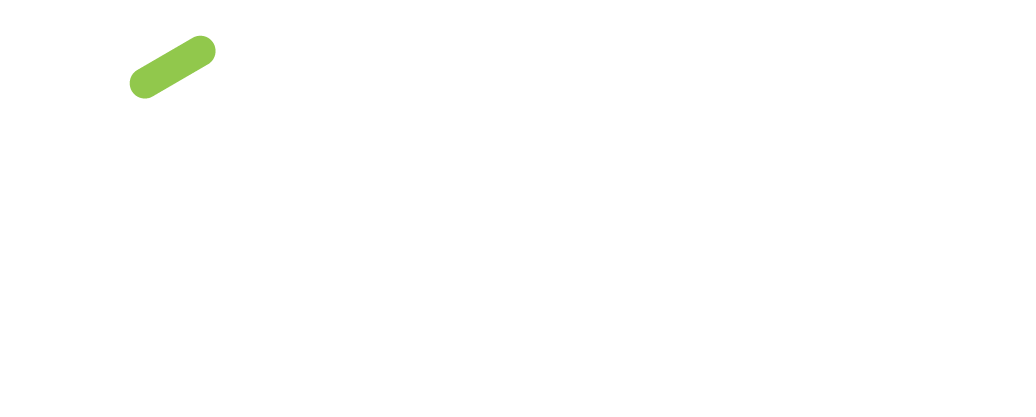 To improve patient health by ensuring access to 
high-quality, cost-effective medications and other therapies.